E-mail Response
邮件回复
Evaluation Criteria
Task Completion
Completeness ：Is fully addressed and the response on topic?
Elaboration: Is the main clearly communicated with enough supporting details?
Organization: Is th writing properly organized, coherent, and logically connected by appropriate transitional elements?
Delivery
The writing style may include formal, consultative, casual, and intimate. The choice of style depends on the context of the communication. While using casual slang is probably fine when writing an e-mail to a friend, it may be deemed inadequate for a story narration.
Language Use
students can showcase their advanced knowledge of grammar, sentence structure, vocabulary, and idioms. Adequate use enhances the overall effectiveness of a piece of writing, and thus will be rewarded with high marks.
Suggestions:
Choose words carefully. Using synonyms to avoid unnecessary repetition, and try a variety of grammatical structures.
Include an appropriate and meaningful conclusion.
Use characters, punctuation,  and grammar to show language mastery.
Master Chinese typing.
Include advanced language, Chinese idioms, proverbs, and metaphors, for added bonus.
Sample E-mail
发件人：赵刚
邮件主题：请朋友看电影
这个星期天下午的功夫电影，我买好了两张票。既然你去不了，我打算请我的同屋去，可是我的两个同屋都跟我的关系不错。我只能请一个去。你认为我请其中的一个同屋去的时候应该考虑哪些因素？另外，对于那位没有被邀请的同屋，我应该怎么做才能让他不生气？你有什么具体的建议？
Response from Level 5
你请同屋去看电影是一个好主意。不过，两个人中只能请一个是有点儿让你左右为难了。你可以先了解了解，看看两个同屋中那个喜欢看功夫电影，那个喜欢就请那个去，要是他们两个都喜欢，那你就自己决定吧。我另外那个你可以请看别个电影，还是请他吃一次饭。这样他就不会生气了。怎么样？我的建议不错吧！
Response from Level 4
我不好意思。你请同污去吧。他们是你的朋友吗？很好，请那一个去都OK。喜欢看功夫的电影去吧。不喜欢的去吃饭，两张票给两个同污，这是我的意见。
练习：
发件人：王芳
邮件主题：如何预防疫情
自从上次从你们那儿旅游回来后，很久没和你联络了，你都好吗？因为疫情开始了，我们这儿被管制和居家隔离，大家都不能出门了，我很害怕。听说你们国家的疫情被控制得不错，可以介绍一下吗？是用了什么方法呢？我们还能再见面吗？
预防措施 Percaution：
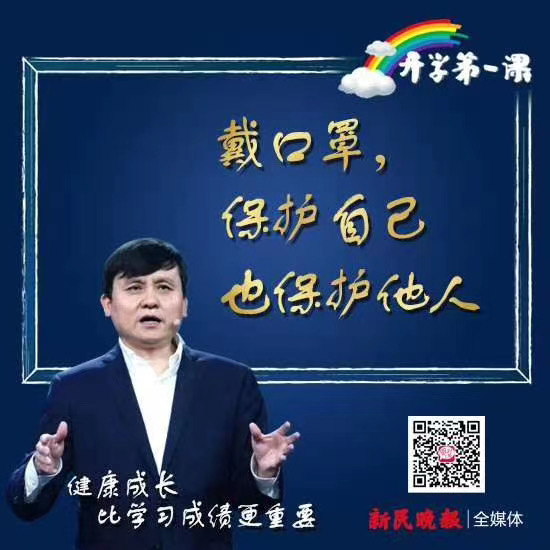 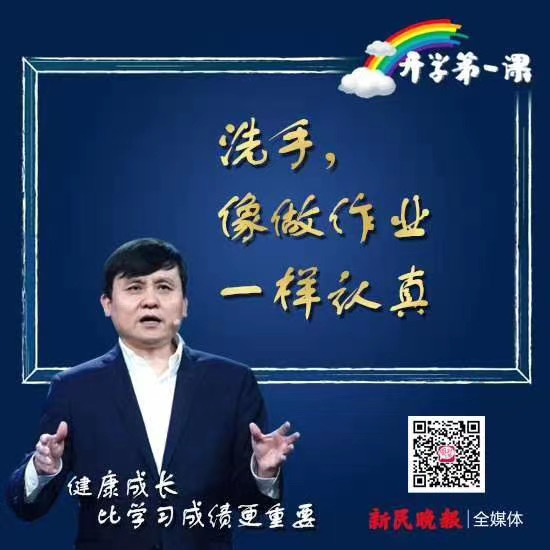 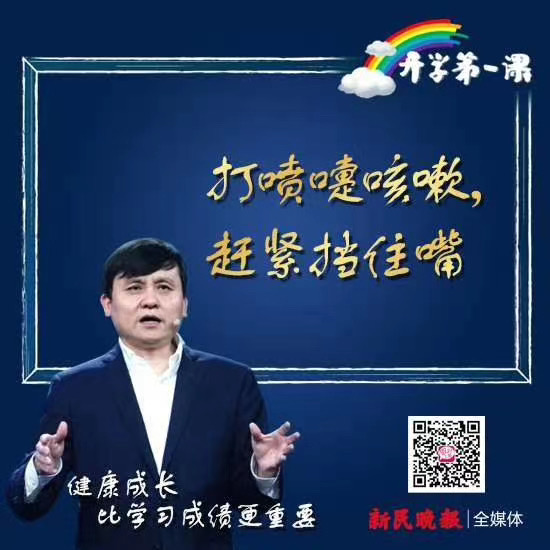 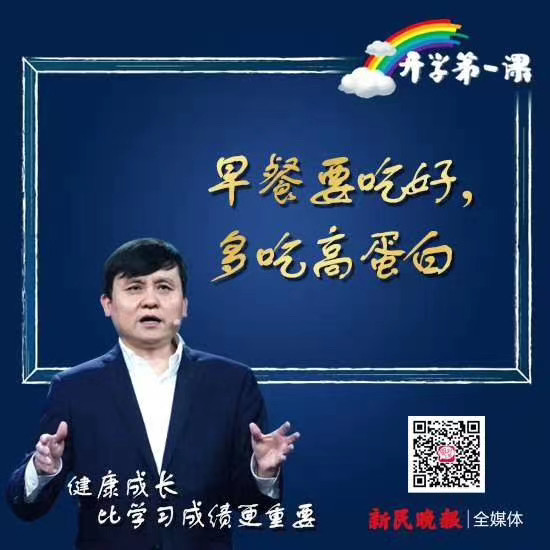 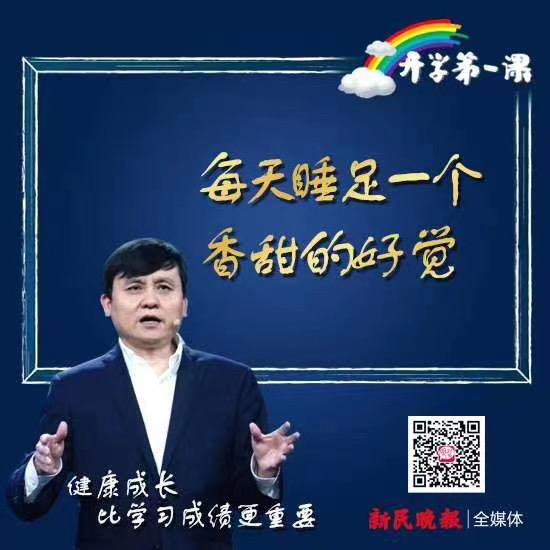 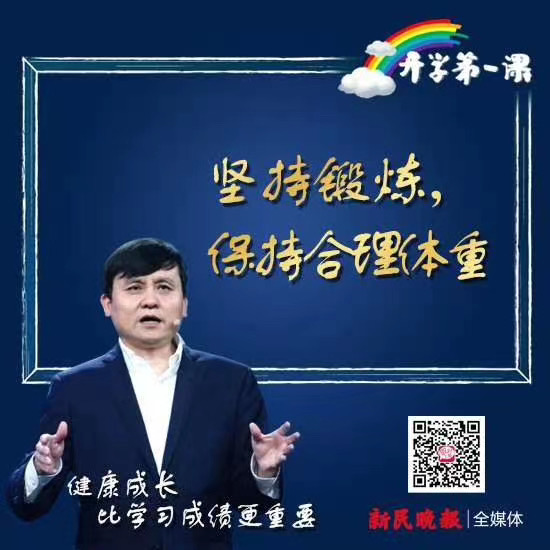 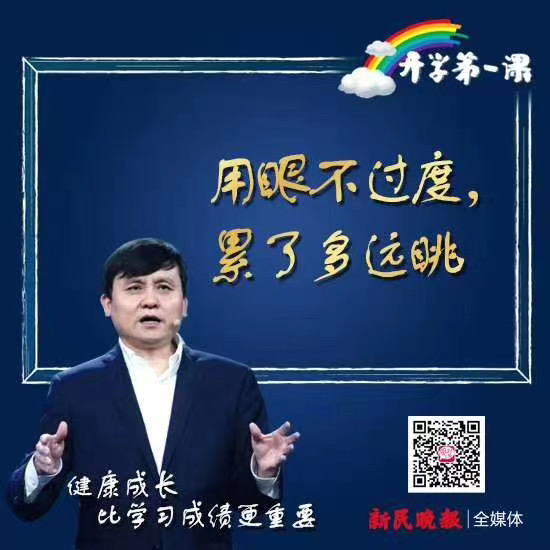 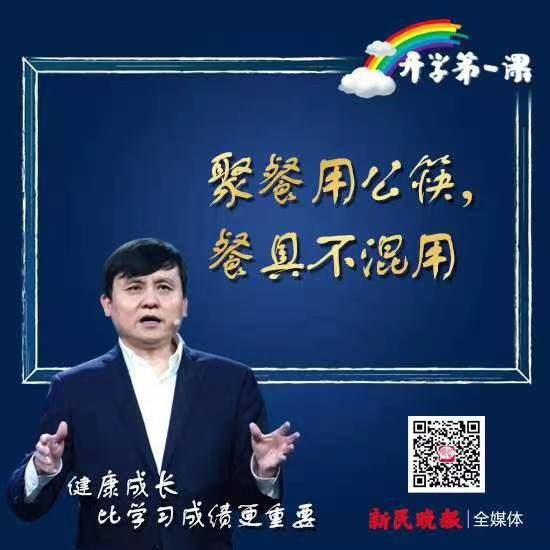 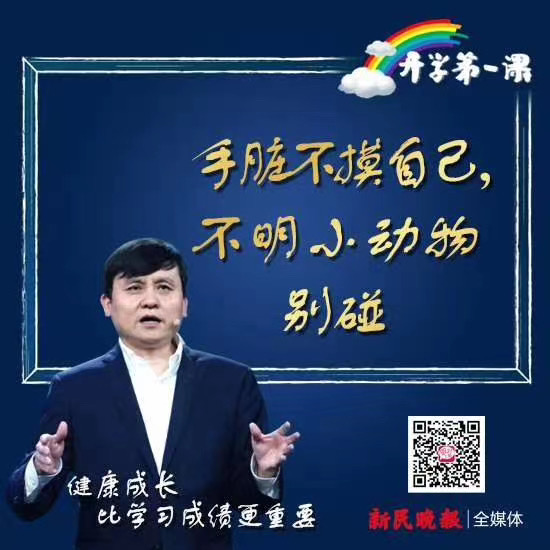